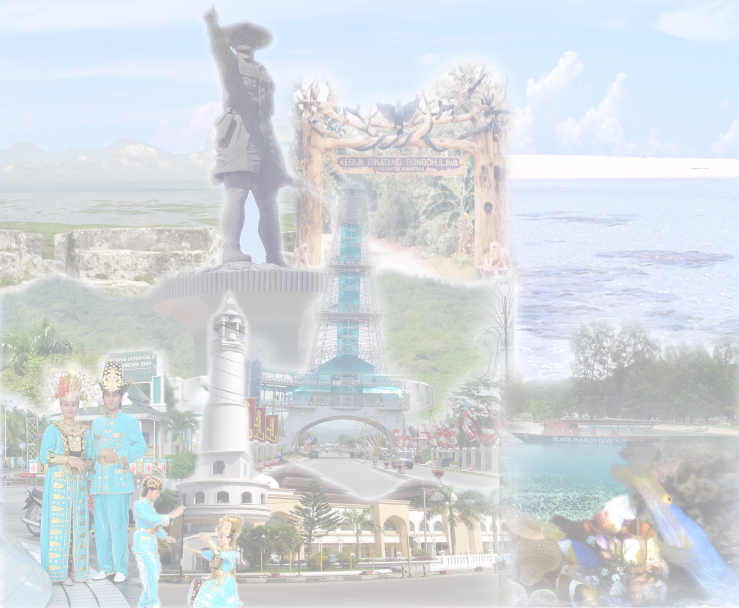 PRESENTASE
OLEH :SRI DEWI SUMA,STTIKM B
MAGISTER SISTEM TEKNIK
TEKNOLOGI INDUSTRI KECIL DAN MENENGAH
FAKULTAS TEKNIK
UNIVERSITAS GADJAH MADA
D
D
RENCANA & PROGRAM
Mengembangkan Kawasan Industri Kecil Dan Menengah Yaitu
 Kawasan Insdustri Agro Tepadau (KIAT) 
Provinsi Gorontalo
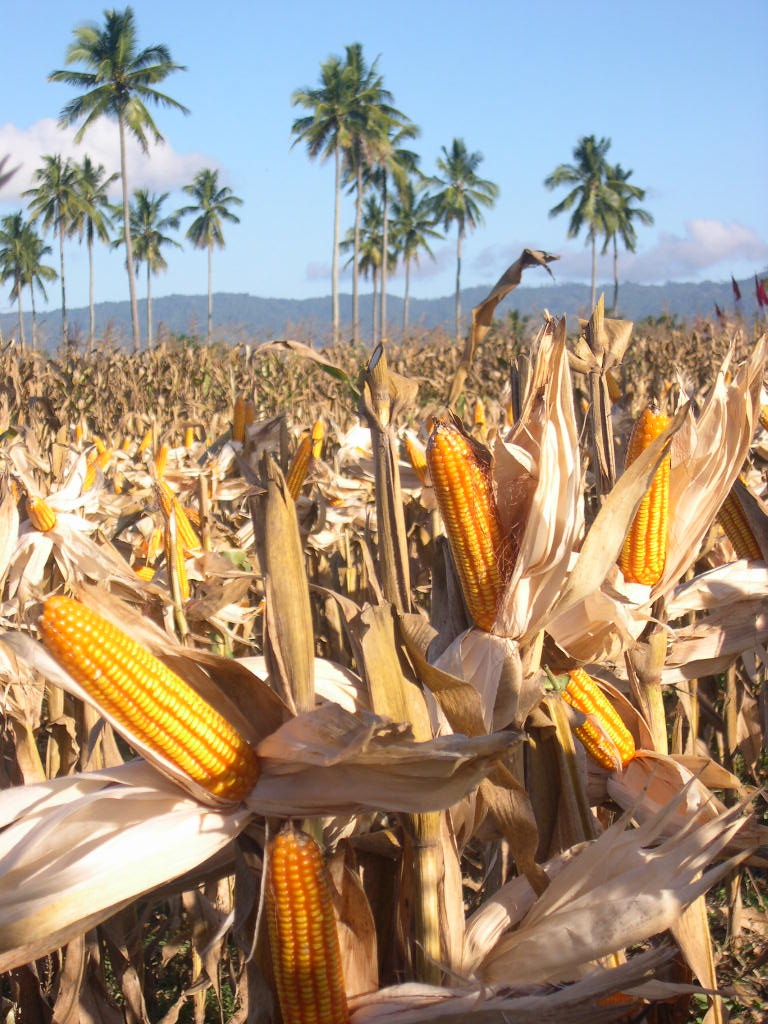 Memberikan Pembinaan 
dan Pelatihan SDM dalam Penguasaan dan Kemampuan dibidang Ilmu dan Teknologi Industri
Mengembangkan Potensi Daerah melalui Uji/Riset Teknologi dengan UPTD dan Kawasan Industri Agro Terpadu (KIAT) 
Provinsi Gorontalo
Mengembangkan Industri Kecil dan Menengah melalui Sentra-Sentra Industri yang sudah ada seperti Kerajinan Kerawang dan Kerajinan 
Rotan dll.
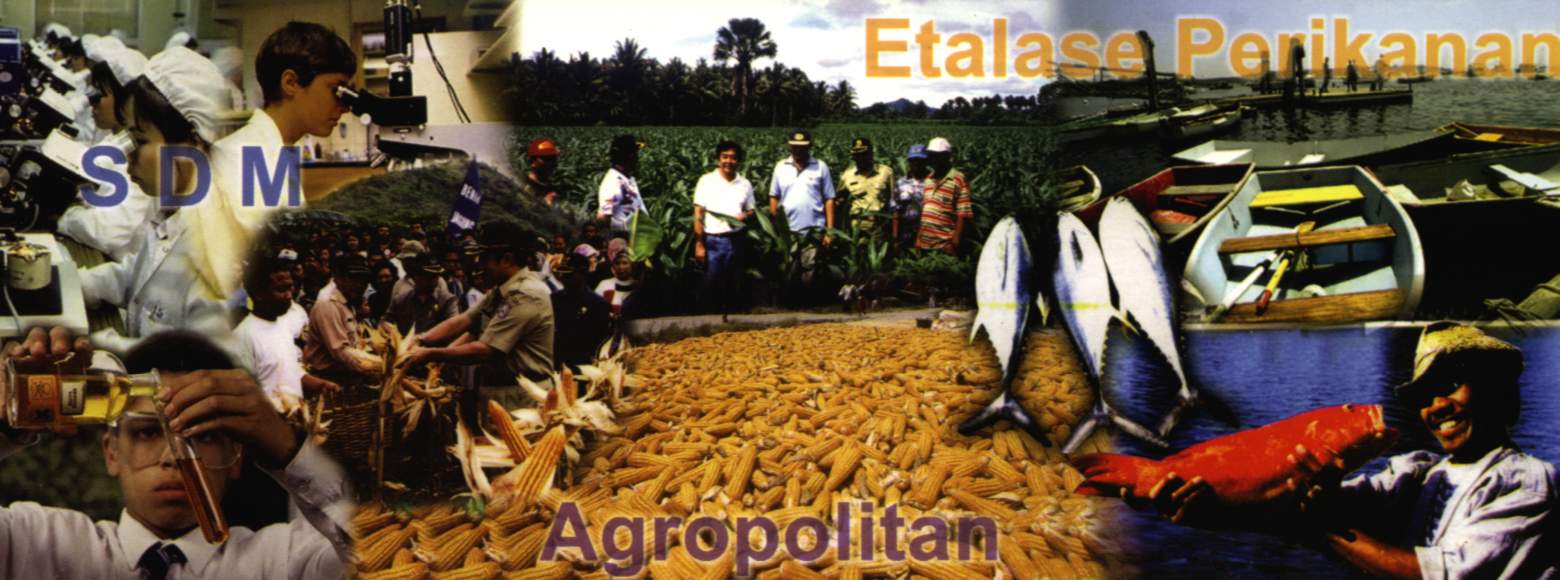 Memberikan Pembinaan Indutri Kecil dan Menengah melalui Penerapan Manajemen
Mutu (ISO 9000)
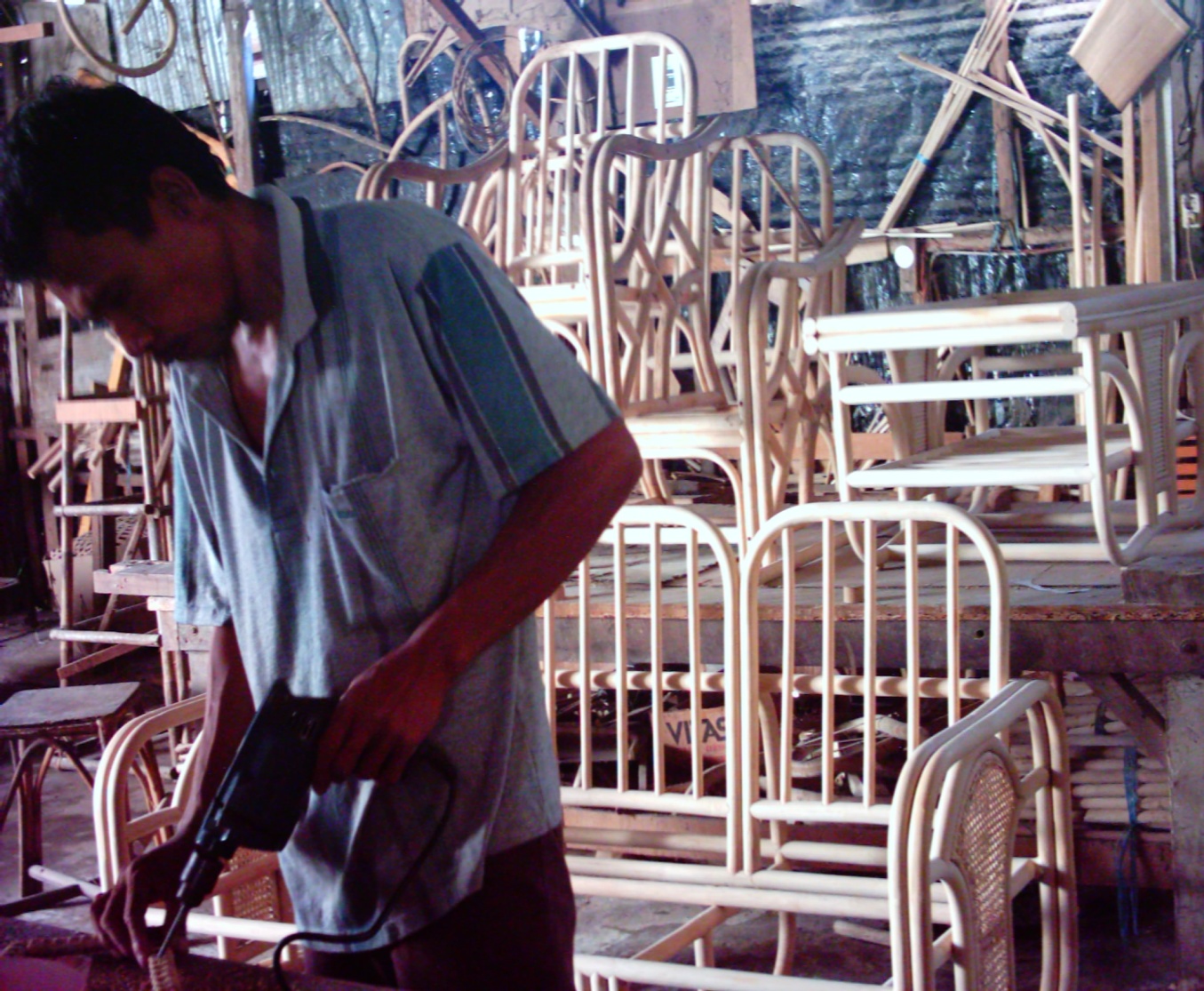 Membangun Jaringan Kerjasama / Kemitraan dengan Lembaga Pemerintah, Pengusaha dan Perguruan Tinggi
Memperluas dan Membuka Kesempatan Kerja Dengan Melalui Pemberdayaan Perempuan Sehingga Mengurangi Angka Pengangguran Yang Ada
Meningkatan Investasi dan Ekspor dibidang Pertanian, Perikanan, dan Kehutanan Melalui Industri Kecil dan Menengah.
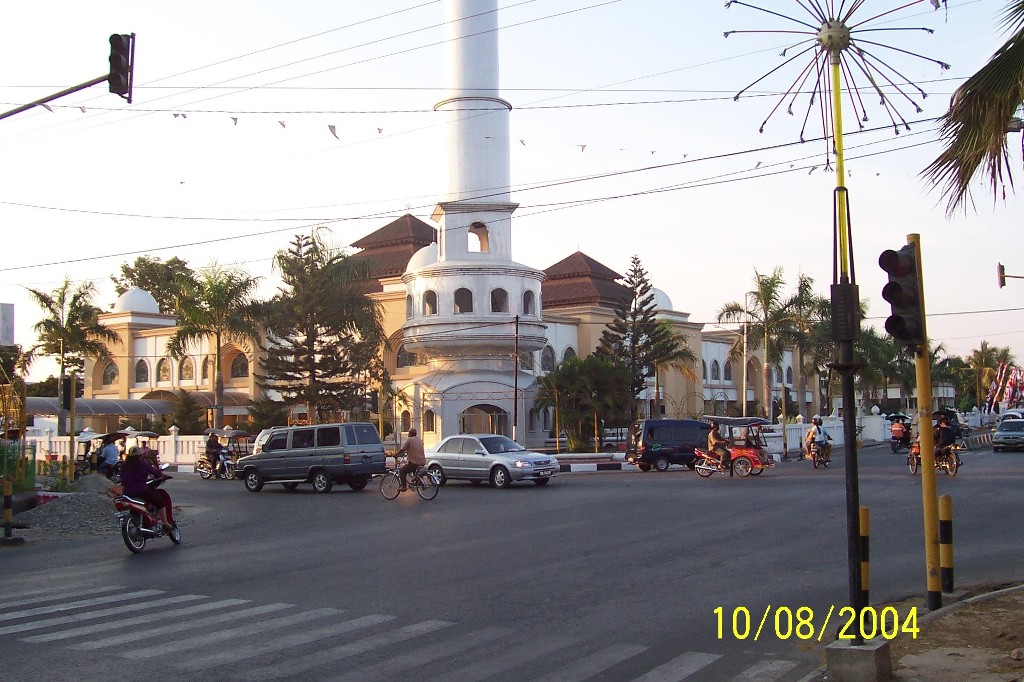 TERIMA KASIH
SRI DEWI SUMA, ST
DINAS KOPERASI, PERINDUSTRIAN DAN PERDAGANGAN
PROVINSI GORONTALO